Immanuel Kant
Praktična filozofija
Petar Šarić
Kolegij: Nova etička kultura
Uvod u Kantovu filozofiju
Vremenski kontekst (prosvjetiteljstvo, nakon istaknutih empirista i racionalista)
Utjecaj na Kanta (kopernikanski obrat, Hume, empiristi i racionalisti, Leibniz, Wolf...)
Tri faze stvaralaštva (predkritička, kritička, metafizička)
Kantove kritike (Kritika čistog uma, Kritika praktičnog uma, Kritika rasudne snage)
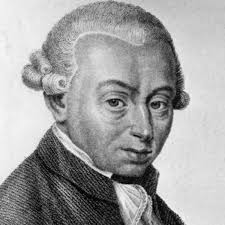 Kantova praktična filozofija
Zasnivanje metafizike ćudoređa, Kritika praktičkog uma, Metafizika ćudoređa
Sloboda
Apriorna spoznaja (razumska)
Autonomnost i heteronomnost 
Maksima (subjektivna), imperativi (objektivna, poopćiva)
Kategorički i hipotetički imperativi
Djelovanje iz dužnosti (moralitet) i prema dužnosti (legalitet)
Sloboda kod Kanta
Antinomija (proturječje) slobode: kauzalnost prema zakonima prirode nije jedino iz čega se mogu izvesti cjelokupne pojave svijeta. Nužno je da se za njihovo objašnjenje prihvati još jedna uzročnost pomoću slobode. 
Rješenje:
Sloboda nije moguća u pojavnom materijalnom svijetu jer tu vladaju prirodni zakoni koji sve determiniraju, ali je zato moguća u svijetu stvari po sebi, kojeg ne možemo spoznati.
Apriorna spoznaja
Apriorna spoznaja (nezavisna od iskustva, podrazumijeva tautologije, matematičke istine itd.)
Aposteriorna spoznaja (zavisi od iskustva, odnosno spoznaja u ovom obliku se tvori isključivo temeljena na empirijskoj dokaznoj građi)
Da bi neko načelo bilo valjano kao poopćivi praktički zakon, ono mora biti spoznato apriori, odvojeno od aposteriorne materije i svih podražaja koji zbog učinaka poput „blaženstva” mogu alterirati sud o tome što je ispravno i što nije.
Apriori, podrazumijeva razumsko djelovanje u ovom smislu ali to ne znači da Kant u svome radu ne uvažava i empiriju
Autonomnost i heteronomnost
Autonomno- kad se djeluje sukladno zakonima koje sami sebi postavimo, koristimo vlastitu slobodu da bismo apriori zaključili i sukladno tom zaključku djelovali
Heteronomno- kad se dogmatski preuzima već neki postavljeni zakonodavni sustav, bio on normativno, formalno ili bilo kako nametnut.
Maksima
Maksima je načelo koje važi za djelovanje pojedinca koji si ju je postavio, ona je subjektivna u smislu da ne mora isključivo biti poopćiva, ali zato kod Kanta postoje i imperativi koji jesu poopćivi, odnosno njegovim riječima, objektivni. 
Objektivnost i subjektivnost u ovom Kantovom kontekstu podrazumijevaju mogućnost poopćivosti nekog načela.
Pojedinac sam sebi postavi maksimu ali ona nije poopćiva ako ne zadovoljava kriterije da bude poopćiva. 
Npr.(Kantov primjer) netko može imati maksimu da se osvećuje za svako zlo koje mu je načinjeno, ali ona nije poopćiva, jer nije funkcionalna kao opći zakon.
Kategorički imperativ
Formulacija iz Kritike praktičkog uma, str 64. 
„Djeluj tako da maksima tvoje volje u svako doba ujedno može da važi kao princip općega zakonodavstva.”
U drugim formulacijama je kategorički imperativ dublje elaboriran, Kant mu nadodaje ostala bitna načela.
Čovjeka ne treba tretirati kao da je sredstvo, već kao da je cilj sam po sebi.
Drugima ne treba činiti ono što ne želimo da oni čine nama.(zlatno pravilo)
Dakle kategorički imperativ je u principu poopćiva maksima kad se formira princip zakonodavstva praktičkog ljudskog djelovanja. Poopćiv, u smislu da je funkcionalan na globalnoj razini.
Dužnost
Djelovanje iz dužnosti (moralitet) – djelovanje sukladno autonomnoj odluci za takvo djelovanje s obzirom na spoznaju njezine poopćive valjanosti
Djelovanje prema dužnosti (legalitet) – djelovanje prema nekom heteronomnom zakonu, nije nužno neispravno ali je dogmatsko.
Kraj